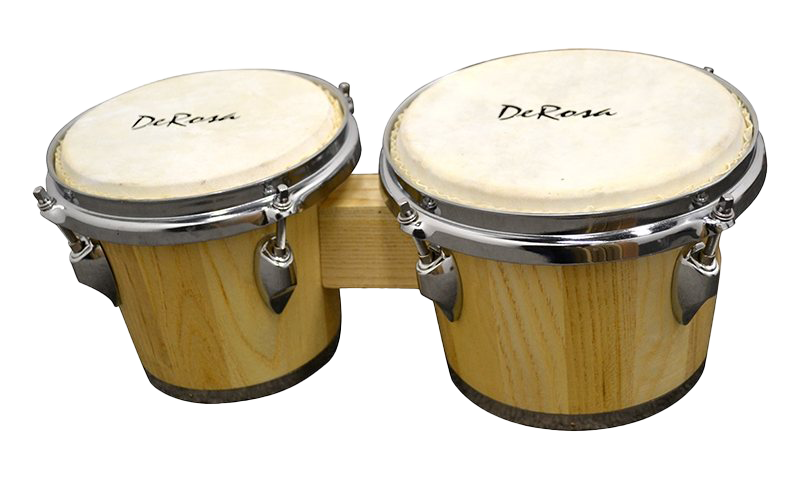 HUDEBNÍ NÁSTROJE
BONGA
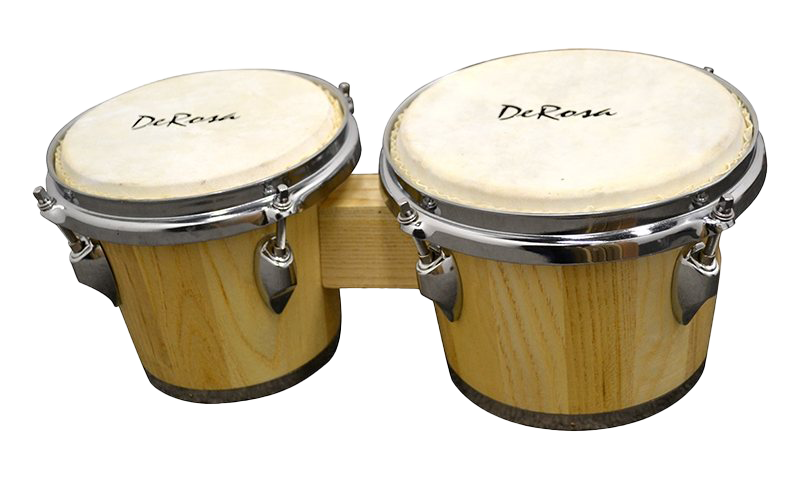 BONGA
SAXOFON
BONGA
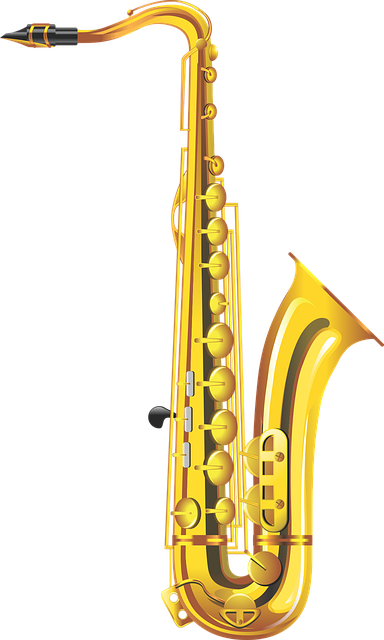 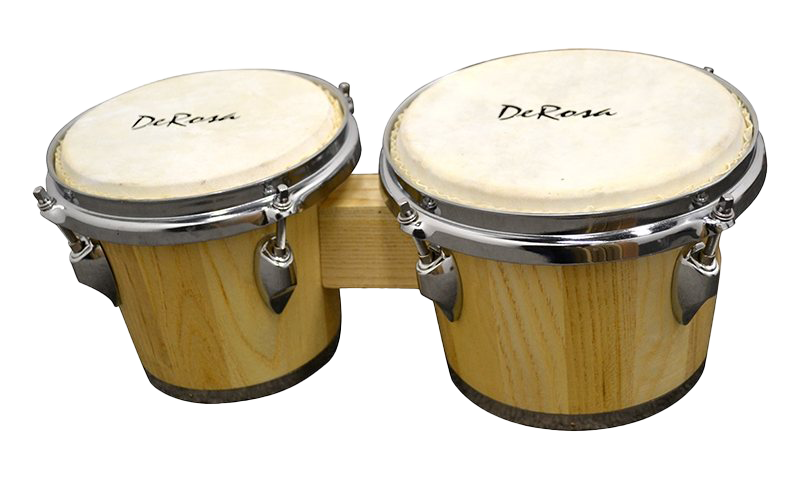 je novodobý jednoplátkový dechový nástroj
Používá se převším v jazzu
Původně byl saxofon vytvořen pro vojenské orchestry
jsou to bicí nástroje
Jsou složené ze dvou bubnů
Člověk který hraje na bonga se nazývá bongocero
BONGA
SAXOFON
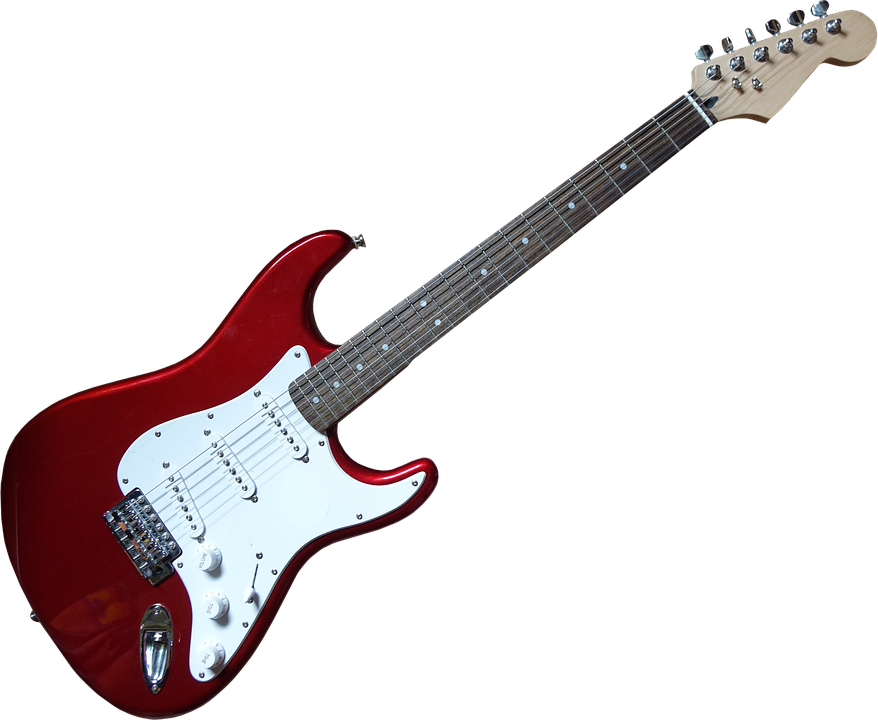 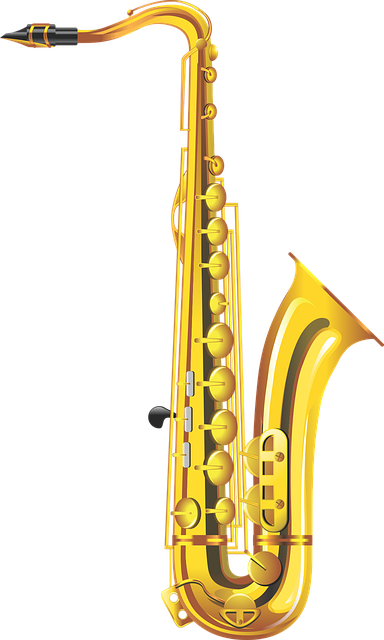 jsou to bicí nástroje
Jsou složené ze dvou bubnů
Člověk který hraje na bonga se nazývá bongocero
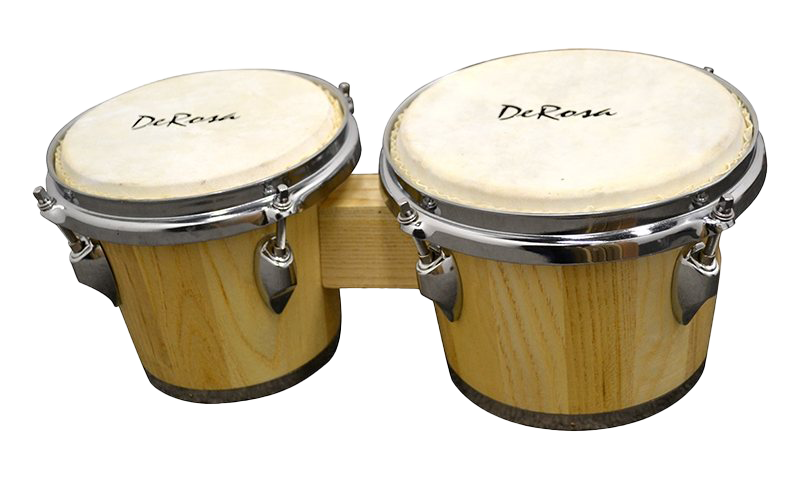 je novodobý jednoplátkový dechový nástroj
Používá se převším v jazzu
Původně byl saxofon vytvořen pro vojenské orchestry
Kytara je drnkací strunný nástroj (chordofon) s hmatníkem
SAXOFON
KYTARA
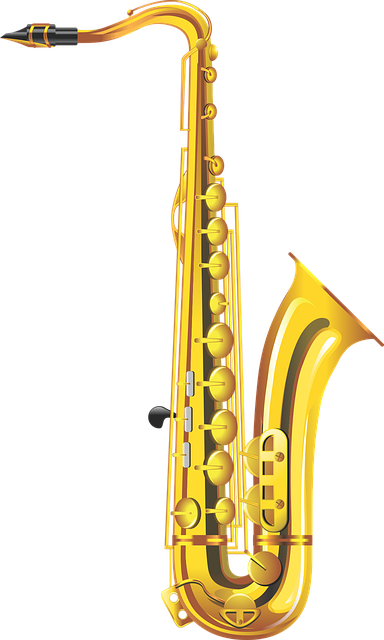 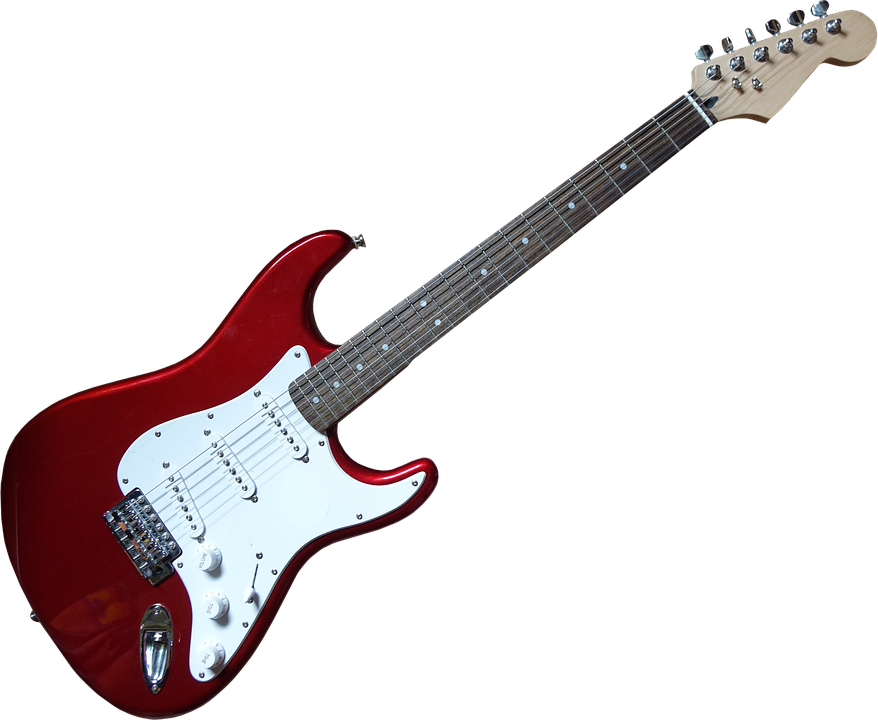 je novodobý jednoplátkový dechový nástroj
Používá se převším v jazzu
Původně byl saxofon vytvořen pro vojenské orchestry
jsou to bicí nástroje
Jsou složené ze dvou bubnů
Člověk který hraje na bonga se nazývá bongocero
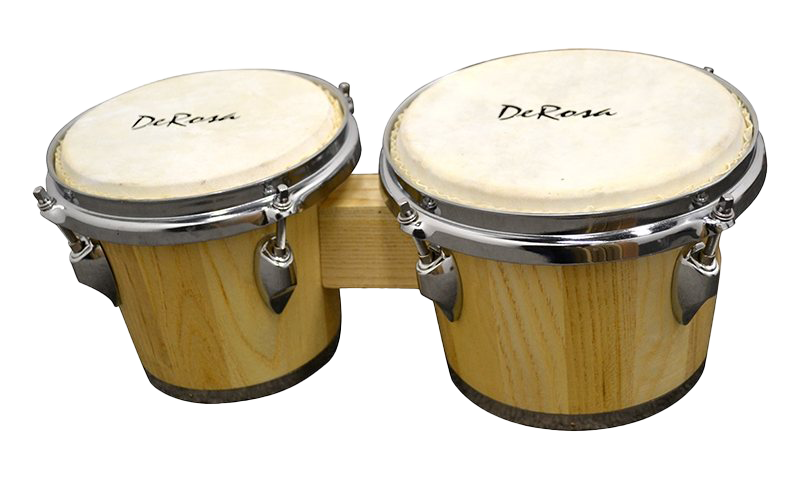 Kytara je drnkací strunný nástroj (chordofon) s hmatníkem
Tón vzniká rozechvěním struny napjaté mezi dvěma pevnými body
KYTARA
SAXOFON
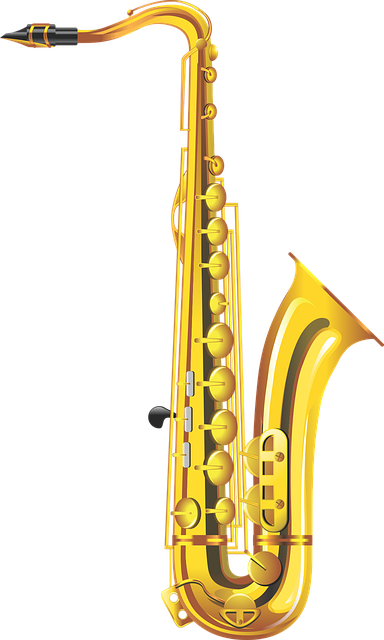 DĚKUJI ZA POZORNOST
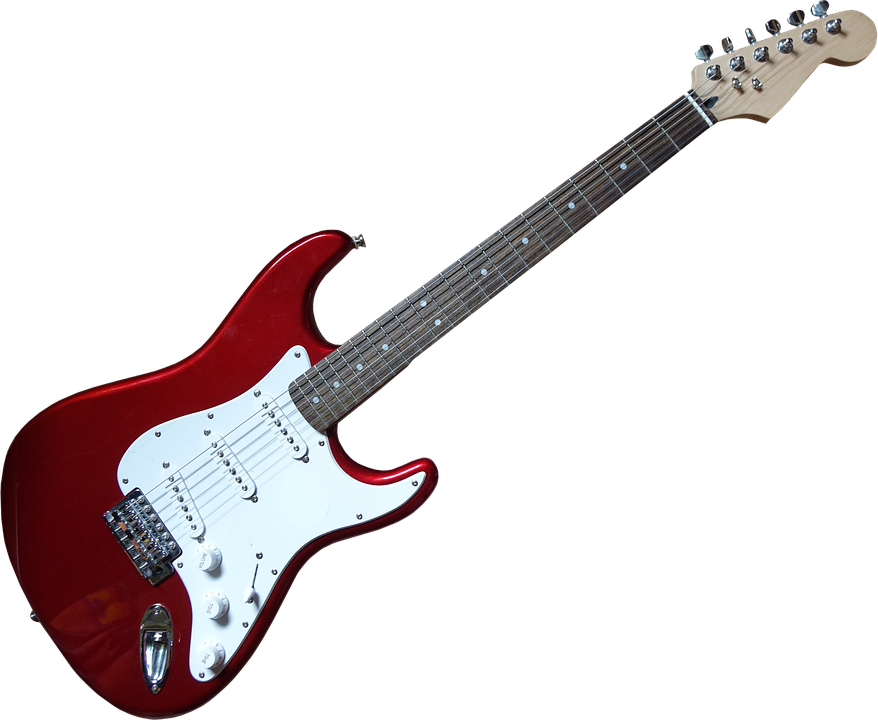 je novodobý jednoplátkový dechový nástroj
Používá se převším v jazzu
Původně byl saxofon vytvořen pro vojenské orchestry
jsou to bicí nástroje
Jsou složené ze dvou bubnů
Člověk který hraje na bonga se nazývá bongocero
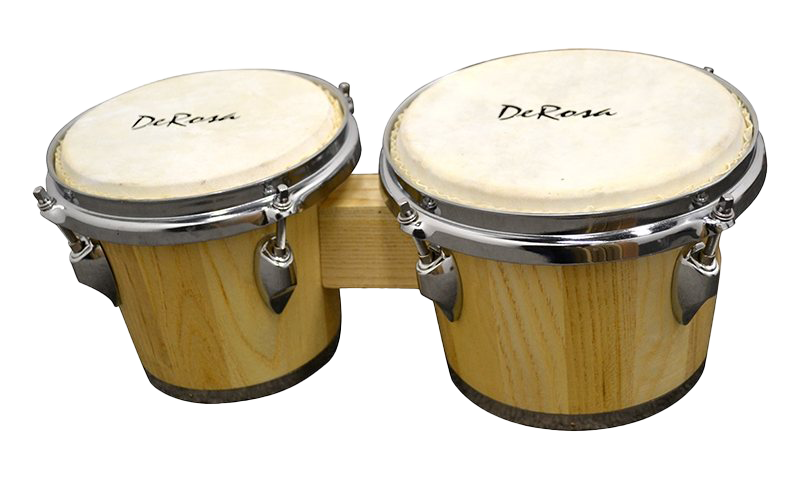 Kytara je drnkací strunný nástroj (chordofon) s hmatníkem
Tón vzniká rozechvěním struny napjaté mezi dvěma pevnými body